Navigare sulle onde dell’Intelligenza Artificiale
Emanuele Mangiacotti
THE NEXT FUTURE
Qual è la differenza nelle diverse AI?
INTELLIGENZA ARTIFICIALE
DEEP LEARNING
MACHINE LEARNING
LARGE LANGUAGE MODEL (LLM)
GENERATIVE AI
GPT
GenAI top trend
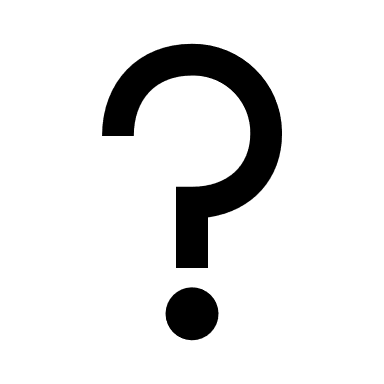 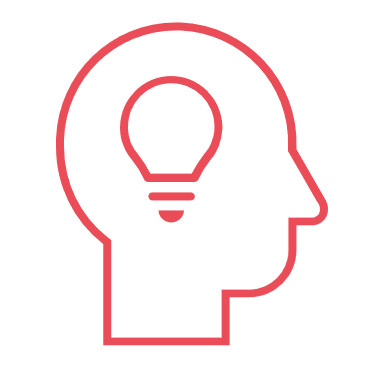 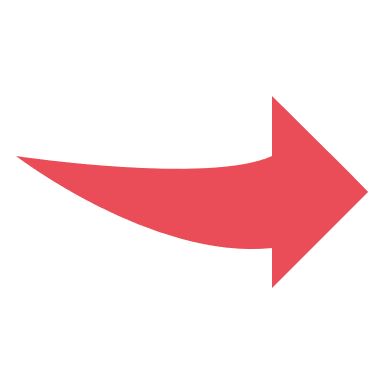 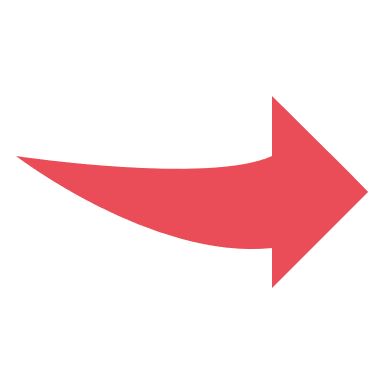 Classifica AI tool da PC/Desktop
Classifica AI tool da mobile App
https://a16z.com/100-gen-ai-apps-4/
IA generativa e lavoro umano
Cosa fanno o quali artefatti producono gli umani quando lavorano?
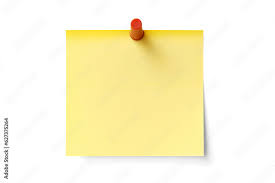 Testo
Immagini
Suoni
Video
Differenze di IA generativa
Generazione ed elaborazione  di testo
Generazione ed elaborazione  di immagini
Input di testo o immagine
Input di testo, (immagine, audio o video)
GAN, iGPT, …
Output di immagine
LLM (M-LLM)
Output di testo
GPT-4, Claude-2, PaLM-2, LaMDA, LLAMA-
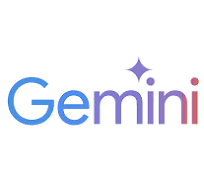 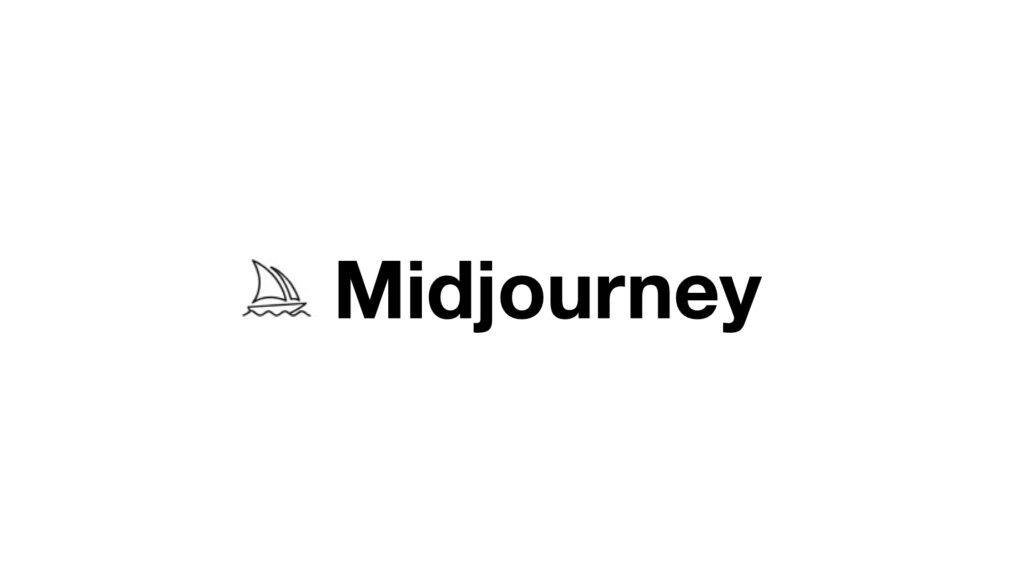 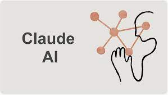 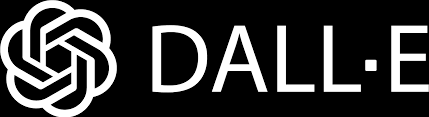 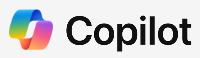 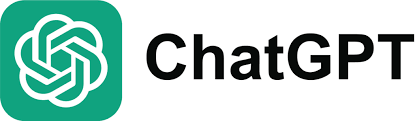 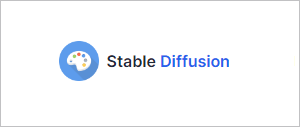 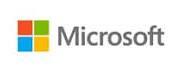 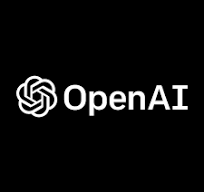 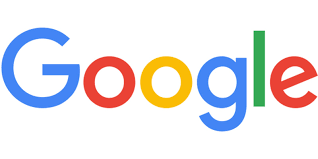 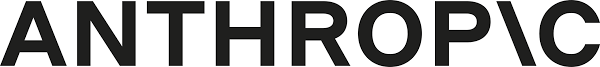 Differenze di IA generativa
Generazione ed elaborazione  di audio e musica
Generazione ed elaborazione  di video
Input di testo o visuali
Input di testo o multimodali
Output di audio o suoni
Runway Gen 3, Pika Labs, Veo 2, …
Output di video
MusicLM, AufioLM, AudioPaLM, Stable Audio
WaveNet, GPT-3, Transformer TTS, …
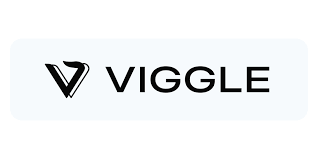 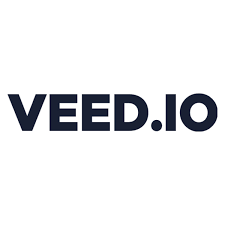 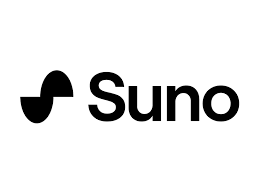 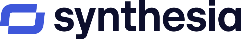 Funzionamento degli LLM
Il modello GPT-3  è un modello di linguaggio CHE è stato addestrato su un vasto corpus di dati, tra cui libri, articoli e siti web. 
Il modello usa un metodo chiamato “pre-addestramento generativo”, che consiste nel prevedere la prossima parola data una sequenza di parole precedenti.
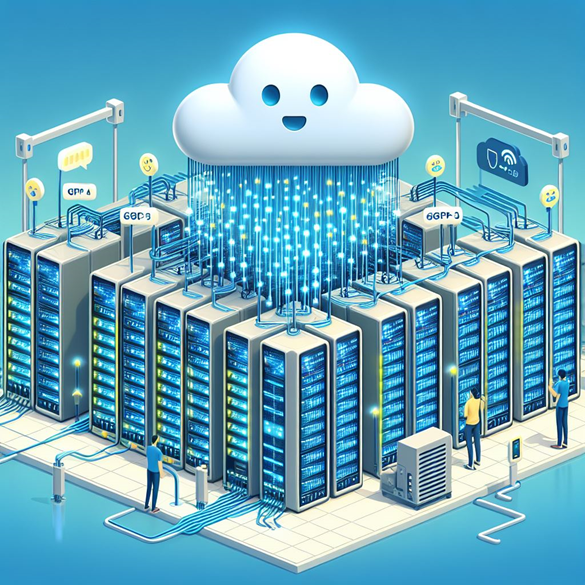 IA generativa: punti fondamentali
Gli algoritmi dell’IA generativa:
generano contenuti in modo probabilistico completando il nostro input
non comprendono: sono solo ben addestrati su come usiamo le parole
non sono motori di ricerca: possono produrre allucinazioni, ovvero contenuti non aderenti ai fatti reali
possono essere soggetti a bias ossia riflettono pregiudizi presenti nei dati di addestramento
Chi utilizza GPT-4 completa in media il 12,2% di attività in più rispetto a chi non lo usa
Completa le attività il 25,1% più rapidamente
Produce risultati di qualità superiore del 40% rispetto agli altri
Una evidenza
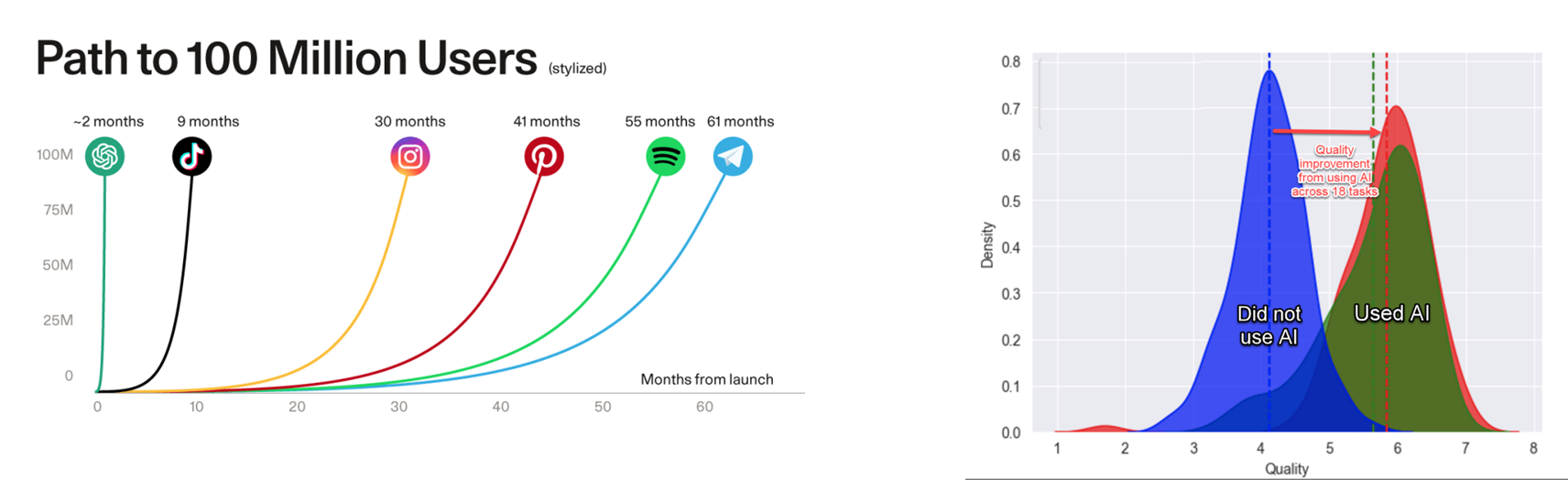 https://www.sequoiacap.com/article/generative-ai-act-two/
Fonte: : Harvard Business School e BCG, paper
UNA COMPETENZA PRIORITARIA DI PRE-SKILLING
PROMPT ENGINEERING
Approccio all’IA
L'Intelligenza Artificiale come Esoscheletro della Mente
L'AI non sostituisce la persona, ma amplifica le sue capacità, come un esoscheletro potenzia il corpo umano:
Esoscheletro Fisico: aumenta la forza, l'agilità e la resistenza del corpo umano.
Esoscheletro Mentale (AI): potenzia la capacità di analisi, la risoluzione dei problemi e la creatività del pensiero umano.
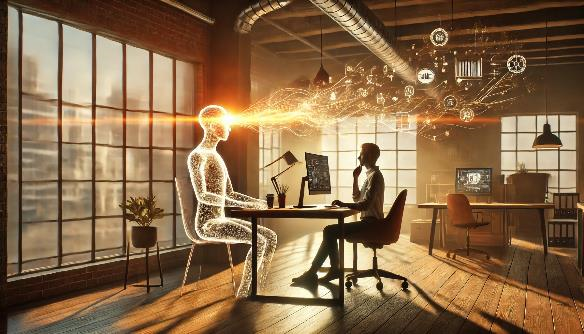 Creata con Dall-E il 26 /90/2024
Produttività
Apprendimento
Creatività
ACCELERATORE
Prompt Engineering
Cos’è il Prompt Engineering?
È l’arte di formulare richieste efficaci per ottenere risposte più precise e utili dall’IA.
Più il prompt è chiaro, più l’output sarà pertinente.
Richiede un approccio strategico per massimizzare la qualità della risposta
Componenti di un buon prompt
Chiarezza: evitare ambiguità e formulare richieste dirette.
Contesto: fornire dettagli rilevanti per migliorare la pertinenza.
Obiettivo: specificare cosa si desidera ottenere dalla risposta.
Esempio di prompt efficaci e inefficaci
❌ "Dimmi qualcosa sull’intelligenza artificiale" → Richiesta troppo generica.
✅ "Spiega in 5 punti i vantaggi dell’IA nel settore sanitario" → Richiesta mirata e strutturata
Tecniche di Prompt Engineering
TIPOLOGIE DI PROMPT
Prompt generativi: creano contenuti originali (es. articoli, storie).
Prompt estrattivi: estraggono informazioni da testi o dati (es. riassunti).
Prompt istruttivi: forniscono istruzioni dettagliate (es. spiegazioni passo-passo).
ERRORI PIÙ COMUNI NEL PROMPT
❌ Prompt troppo vaghi → risposte generiche e poco utili.
❌ Mancanza di contesto → l’IA potrebbe fare supposizioni errate.
❌ Domande troppo aperte → rischio di divagazioni e informazioni irrilevanti
Nuove competenze per l’IA
Le competenze da sviluppare:
☑️ Integrare il pensiero critico con l’IA, evitando di affidarsi ciecamente ai risultati generati.
☑️ Riconoscere e mitigare rischi etici, bias, privacy e limiti dell’IA per un utilizzo responsabile.
☑️ Saper collaborare con l’IA mantenendo la centralità delle competenze umane.
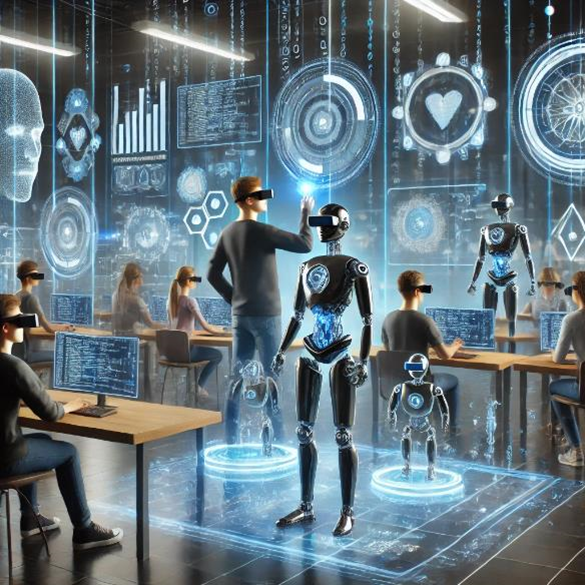 Etica e rischi dell’IA generativa
Bias e discriminazione
Disinformazione e “hallucinations”
Plagio e copyright
Le IA apprendono da dati pieni di pregiudizi
Possono discriminare (es. genere, etnia, provenienza…)
L’IA può inventare fatti e riferimenti falsi
I modelli sono addestrati su contenuti online → a volte violano il copyright
Privacy e riservatezza
Dipendenza e perdita di pensiero critico
Mancanza di responsabilità
I dati inseriti nei chatbot possono essere salvati
Usare l’IA per tutto riduce il nostro ragionamento autonomo
Quando l’IA prende decisioni… chi è responsabile?
Implicazione etiche e normative: AI ACT della UE
Classificazione del rischio
Obblighi di trasparenza
Governance e supervisione
Divieti
Conformità e sanzioni
[Speaker Notes: Trasparenza e responsabilità: Chi è responsabile per i contenuti generati dall'IA, specialmente se questi contenuti sono fuorvianti, dannosi o violano la privacy? Il concetto di “responsabilità algoritimica” è centrale, in quanto gli sviluppatori e i distributori di tecnologie AI devono assicurarsi che i loro modelli siano trasparenti e che ci siano meccanismi di controllo adeguati.
Disinformazione: L'IA generativa può essere utilizzata per creare fake news, deepfake e altri tipi di disinformazione, il che rende essenziale regolamentare l'uso di queste tecnologie in settori critici come i media e la politica.
Bias e discriminazione: Gli algoritmi di IA possono perpetuare pregiudizi e discriminazioni, poiché tendono a riflettere i dati con cui vengono addestrati. Assicurarsi che l'IA non perpetui discriminazioni basate su genere, razza o altre categorie protette è un aspetto fondamentale del dibattito etico.
Creatività e lavoro: Con la crescente capacità dell'IA di generare contenuti, si pone la questione della proprietà intellettuale e dei diritti d'autore, nonché l'impatto sul mondo del lavoro, in particolare nei settori creativi e culturali (es. artisti, scrittori, designer).

Classificazione del rischio: L'AIA introduce una classificazione dei sistemi di IA in base al loro livello di rischio (basso, medio, alto, e inaccettabile). Le IA generative, come i modelli di linguaggio avanzati (es. GPT, DALL·E), possono essere considerate ad alto rischio se impiegate in contesti critici come il riconoscimento facciale o la manipolazione delle informazioni.
Trasparenza: Gli utenti devono essere informati quando interagiscono con un sistema di IA generativa, soprattutto se i contenuti sono creati in modo autonomo (ad esempio, generazione di testi, immagini o video). La trasparenza è uno dei principi chiave per garantire che gli utenti siano consapevoli e in grado di prendere decisioni informate.
Divieti: Alcuni usi di IA considerati inaccettabili, come la sorveglianza di massa, potrebbero essere vietati del tutto. Gli usi dell'IA generativa che minacciano la sicurezza, la privacy o i diritti umani potrebbero essere sottoposti a restrizioni particolari.
Conformità e sanzioni: Le aziende che sviluppano o utilizzano IA saranno tenute a rispettare i requisiti normativi e saranno soggette a controlli e audit. Le sanzioni per la non conformità possono essere pesanti, fino a una percentuale significativa del fatturato annuo dell'azienda.]
Consigli pratici
APPROCCIO CRITICO
✅ Strutturare bene il prompt e modificarlo dopo aver analizzato la risposta
✅ Usare più modelli e assistenti specializzati
✅ Usare un prompt di analisi autocritica della risposta generata
✅ Usare più assistenti di IA con lo stesso prompt
APPROCCIO RESPONSABILE
Individuare le eventuali allucinazioni mediante la verifica delle fonti
Conoscere i vantaggi e i limiti dei diversi assistenti di IA generativa
Consigli pratici
APPROCCIO ETICO
Rispettare la privacy evitando la condivisione di dati personali e di documenti riservati o confidenziali
Verificare che i sistemi di IA in uso siano al sicuro da violazione di privacy
Esplicitare nei propri artefatti l’uso dell’IA
APPROCCIO TRASPARENTE
Essere consapevole degli eventuali bias negli output prodotti dall’IA
Condividere la traccia delle conversazioni con l’IA
Laboratorio con l’IA
Emanuele Mangiacotti
01.  IA e scrittura creativa
02. Missione Futuro – L’IA al nostro servizio
Obiettivo: 
Ogni gruppo individua una immagine rappresentativa del gruppo stesso
Ogni gruppo generare una poesia a partire da una immagine
Ogni gruppo integra la poesia generata per dedicarla al proprio contesto
Ogni gruppo genera una nuova immagine a partire dalla poesia
Ogni gruppo genera un pay-off per il vostro contesto in linea con l’immagine e la poesia
Esecuzione in sottogruppo
Output finale: Immagine con Pay-off e Poesia
Note: la poesia deve essere al max di tre terzine e il pay-off breve e di effetto
IA e scrittura creativa
L’obiettivo di questa attività è scoprire in modalità esperienziale come l’IA può essere sorprendentemente creativa sotto la guida consapevole e responsabile della intelligenza umana.
Attività 1
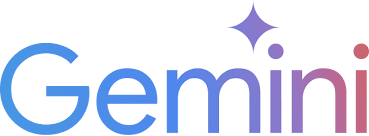 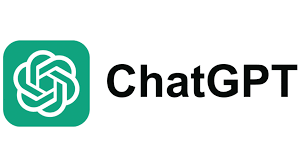 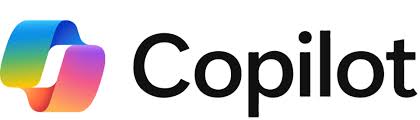 21
Attività 2
Obiettivo: Siete stati selezionati come task force dell’Ente per immaginare come l’Intelligenza Artificiale possa migliorare il lavoro quotidiano nei prossimi tre anni. Non siete esperti, ma portate esperienza, problemi reali e tanta curiosità. Con l’aiuto di un’IA, dovrete generare idee pratiche, provocatorie o visionarie e contribuire a una visione collettiva da condividere in plenaria.
Esecuzione: Ogni gruppo seleziona una sfida/provocazione a partire da una lista e utilizza ChatGPT/Copilot/Gemini come alleato creativo per:
Generare idee e soluzioni
Fare brainstorming guidati da prompt
Immaginare scenari futuri
Output: Produrre un breve Manifesto IA: un'idea, uno slogan, un output visuale o una proposta concreta.
Missione Futuro: L’IA al nostro servizio
L’obiettivo di questa attività è sfruttare le potenzialità dell’IA con quelle umane per generare proposte su possibili usi dell’IA nel lavoro quotidiano.
22
Attività 2
Futuro Amministrativo – Come potrebbe l’IA semplificare la burocrazia interna?
Riunioni del 2030 – Come l’IA può trasformare le riunioni e la collaborazione?
L’IA e il Benessere sul Lavoro – L’IA può aiutare a lavorare meglio e con meno stress?
IA e Comunicazione Interna – Un assistente IA per newsletter, report e documenti?
IA e Ricerca Accessibile – Come supportare i ricercatori... anche senza essere ricercatori?
Formazione Smart – Un tutor IA personalizzato per ogni lavoratore?
L’IA e le decisioni complesse – Può supportare l’analisi e la scelta in ambito gestionale?
Immagina il tuo Collega IA – Se potessi avere un assistente virtuale, cosa dovrebbe fare?
Errori & IA – Come l’IA può ridurre gli errori nei processi quotidiani?
Utopia o Distopia? – Cosa potrebbe andare storto? Come gestire i rischi?
La lista delle sfide
Selezionate una tra le 10 sfide sui focalizzare il vostro output come lavoro di gruppo.
23
Timeline del laboratorio con l’IA
4. Presentazione output in plenaria: 11.45
Ogni gruppo tramite un proprio portavoce espone i due lavori in 3/4 minuti.
2. Fine Attività 1: 10.20
Non dedicate più di 15-20 minuti per questa attività
1. Avvio: 10.00
Riceverete per ogni attività una scheda per facilitare la vostra guida
3. Fine attività 2: 11.15
Cercate di impiegare più tempo qui e alla fine mandate l’output via mail.
5. Votazione finale: 12.30 
Ognuno esprimere il proprio voto per le idee presentate.
24
3 Consigli Finali: bussola e rotta
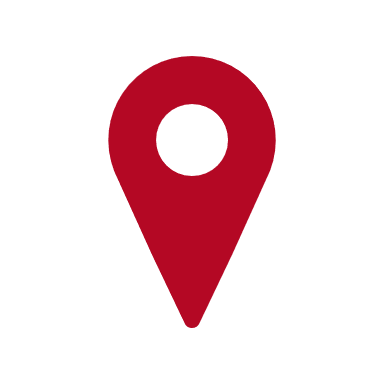 CONOSCERE
Seguite corsi di AI literacy
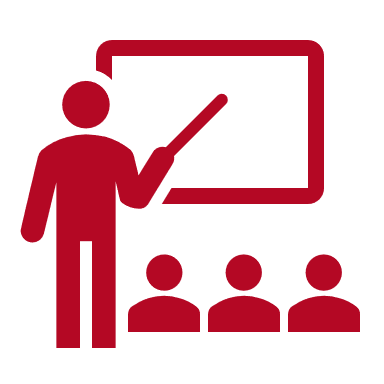 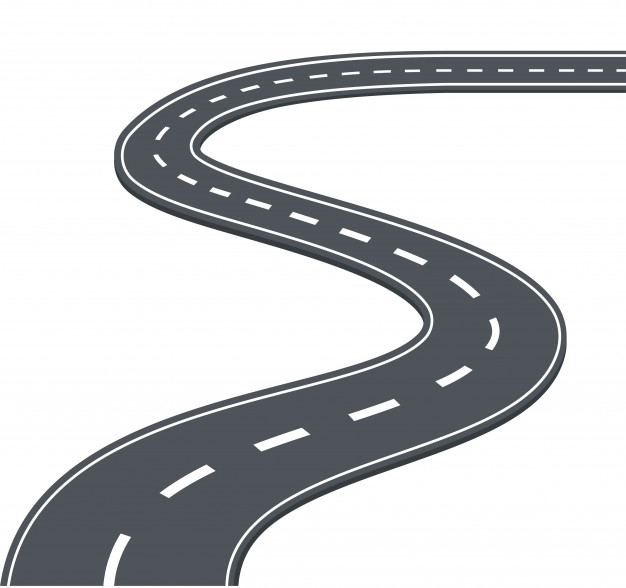 ESPLORARE
Provate laboratori esperienziali di IA
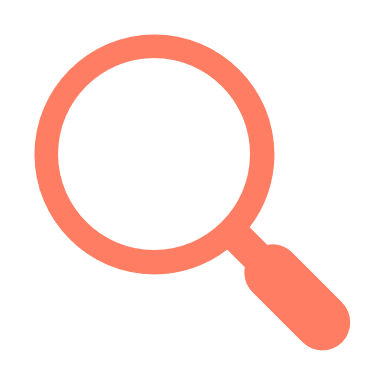 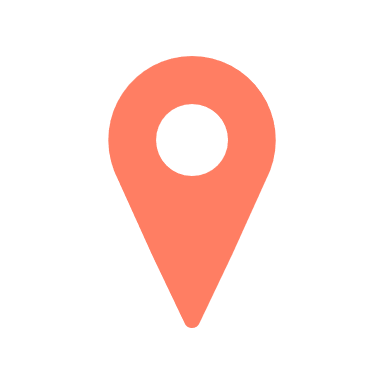 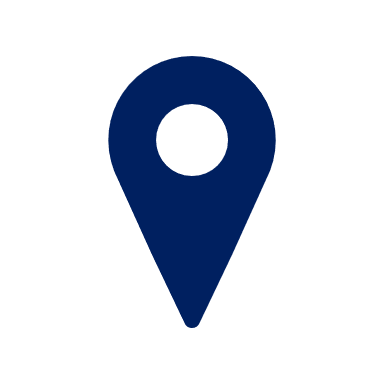 APPLICARE
Usate una IA nel vostro lavoro
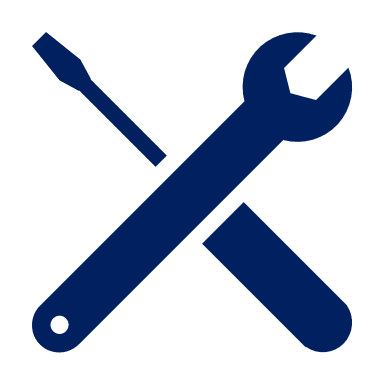 Buon viaggio!